Μετεγχειρητική αγωγή και κύριες μετεγχειρητικές επιπλοκές
Μαγιόγλου Παναγιώτα                             ΑΣΠΑΙΤΕ 2011
Ορισμός
Μετεγχειρητική αγωγή είναι το σύνολο όλων των ενεργειών, οι οποίες γίνονται μετά από τη χειρουργική επέμβαση.
Σε γενικές γραμμές οι ανάγκες του ασθενούς είναι:
Μετεγχειρητική παρακολούθηση                              α) εξετάζεται το τραύμα και οι παροχετεύσεις, για πιθανή αιμορραγία                                                                          β) Παρακολουθείται η διούρηση αν είναι επαρκής                                                              γ) Λαμβάνονται τα ζωτικά σημεία ( αρτηριακή πίεση, αριθμός σφύξεων, θερμοκρασία, αριθμός αναπνοών)              δ) Ελέγχεται το επίπεδο συνείδησης του ασθενούς
Σε γενικές γραμμές, οι ανάγκες του ασθενούς μετεγχειρητικά είναι:
Καταστολή του πόνου (χορήγηση αναλγητικών ανάλογα με την ένταση του πόνου)                                                                                                                                              Γρήγορη κινητοποίηση του ασθενούς(ανάλογα από το είδος της επέμβασης στην οποία υποβλήθηκε)                                                                                                       Χορήγηση υγρών διαλυμάτων και φαρμακευτικής αγωγής
Συχνότερες μετεγχειρητικές επιπλοκές:
Από το τραύμα 
                                                    
  α) αιμορραγία (αναποτελεσματική απολίνωση κάποιου αγγείου ) 
 β) διαπύηση του τραύματος  (μόλυνση των ιστών κατά την διάρκεια της επέμβασης, μετεγχειρητικά στις αλλαγές του τραύματος αν, για παράδειγμα, δεν είναι τα εργαλεία καλά αποστειρωμένα.                                 αντιμετώπιση : διάνοιξη του τραύματος στο σημείο που υπάρχει πύον.
Συχνότερες μετεγχειρητικές επιπλοκές
Από το αναπνευστικό σύστημα:                                               α) ατελεκτασία (πυρετός, αύξηση του αριθμού των αναπνοών)                                                                      αντιμετώπιση:ρευστοποίηση και αποβολή των εκκρίσεων από τους βρόγχους, με αναπνευστικές ασκήσεις, με κινητοποίηση του ασθενούς. Όταν η ατελεκτασία εγκαθίσταται για πάνω από 3 ημέρες, εξελίσσεται σε πνευμονία.
Φυσιολογικός πνεύμονας
Ατελεκτασία πνεύμονα
Συχνότερες μετεγχειρητικές επιπλοκές
β) πνευμονία:                                                                        αντιμετώπιση: όπως και η ατελεκτασία, με επιπλέον χορήγηση αντιβιοτικών.                                                                                                    γ)  πνευμονική εμβολή: ( δύσπνοια, πόνο, ανησυχία, βήχα και ροδόχροα πτύελα.
Πνευμονική εμβολή
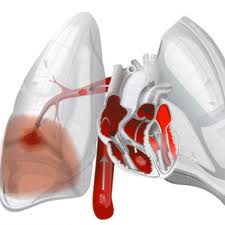 Συχνότερες μετεγχειρητικές επιπλοκές
Από το πεπτικό σύστημα: (μετεγχειρητική πάρεση του εντέρου)

Από τα αγγεία: ( θρομβοφλεβίτιδα))
Ανακεφαλαίωση
Όσο καλύτερη η μετεγχειρητική παρακολούθηση του ασθενούς, τόσο λιγότερες μετεγχειρητικές επιπλοκές
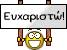